How to place a FTTP Shift ONT Order on Enhanced Eco+
Version 1
1
Version 1. Laura Avery.
[Speaker Notes: Security classification options:– Public
– Internal
– Confidential
– Highly Confidential]
How to place a FTTP Shift ONT Order on Enhanced Eco+
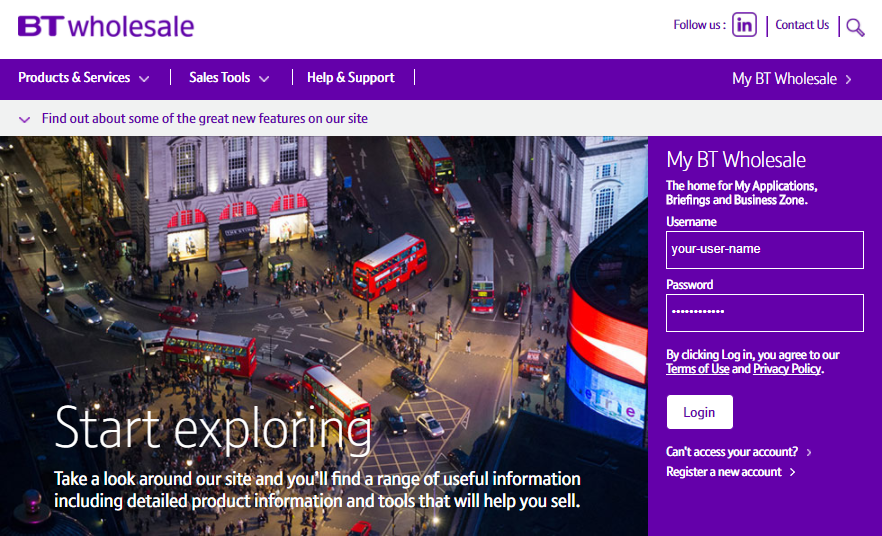 Step 1: Logging In

Go to www.btwholesale.com 
Enter your Username and Password
Click ‘Login’
2
Guidance
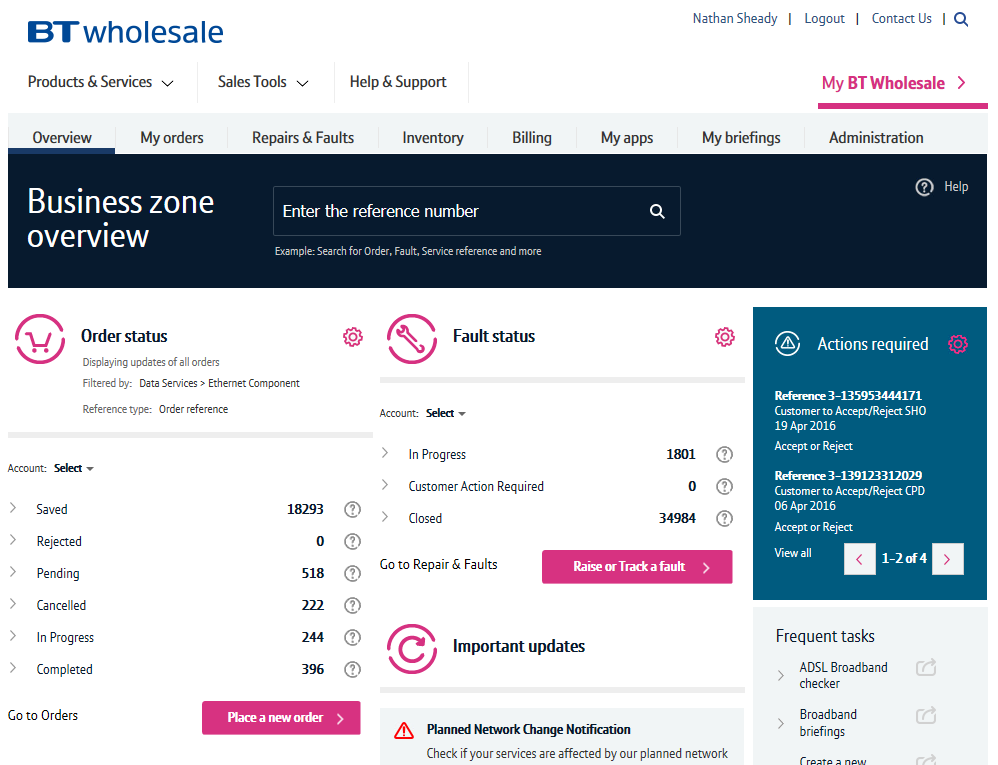 This guide takes you through the step-by-step instructions to place a Shift ONT order on the Enhanced Eco+ system for FTTP. 

From 12th July 2020 you will have to use the new system to place all FTTC orders. The old journeys on eCo+ will be disabled on this date. 

Please visit our page on BTWholesale.com for a full breakdown of the costs by product. 
https://www.btwholesale.com/help-and-support/pricing/service-provider-price-list.html#section44-wholesale-broadband-services

Further information can be found in the relevant 
Fibre Broadband - Products & services | BT Wholesale
3
New System Guidance
We’ve designed the Enhanced Eco+ system to be intuitive and easy to use. You will notice that the information you input is largely the same but has been streamlined. 

Benefits of the new system:

1.  Quicker – the page loading time is significantly less than the previous system making it quicker to place your order. We’ve also streamlined the input needed so there are fewer clicks needed.

2.  Helpful guidance  - we’ve introduced Tool Tips against some of the order parameters. These are to help you understand what the parameter is for, the options that are available and how that will impact the service we provide. Simply click on the ? Icons. 







3.  Thinking time – when the system is progressing to the next page there is a clear symbol that tells you the page it updating. This will avoid the issues you had on Eco+ when the page was refreshing but you didn’t know that!
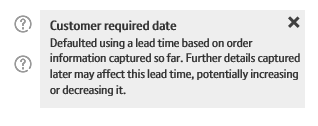 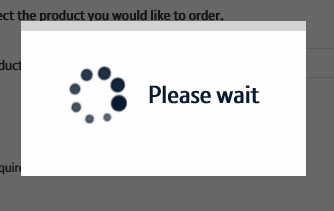 4
How to place a FTTP Shift ONT Order on Enhanced Eco+
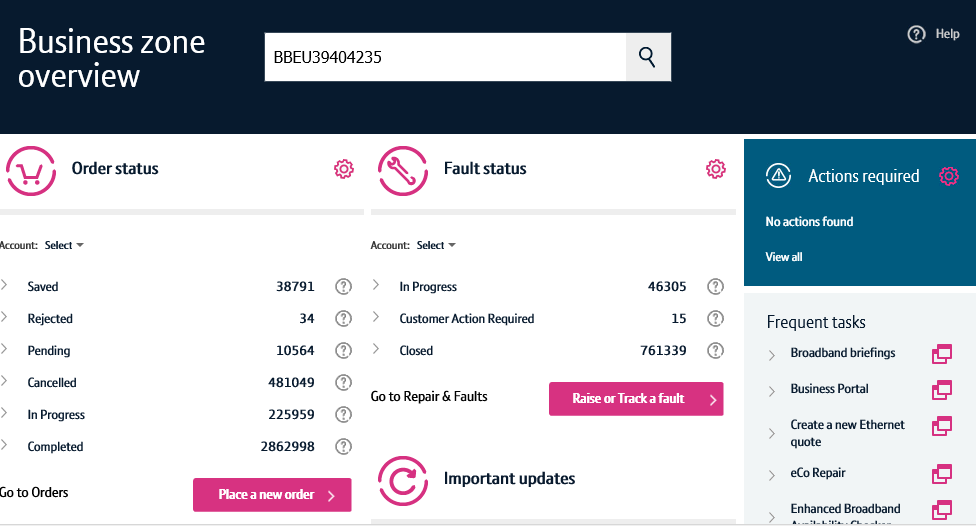 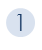 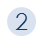 Step 1: Accessing the journey

Once logged in, you’ll be taken to Business zone.

If you aren’t taken to Business zone, you’ll need to arrange access via your company administrator.

1.  BBEU you wish to modify
2.  Click on the Magnifying glass’
5
How to place a FTTP Shift ONT Order on Enhanced Eco+
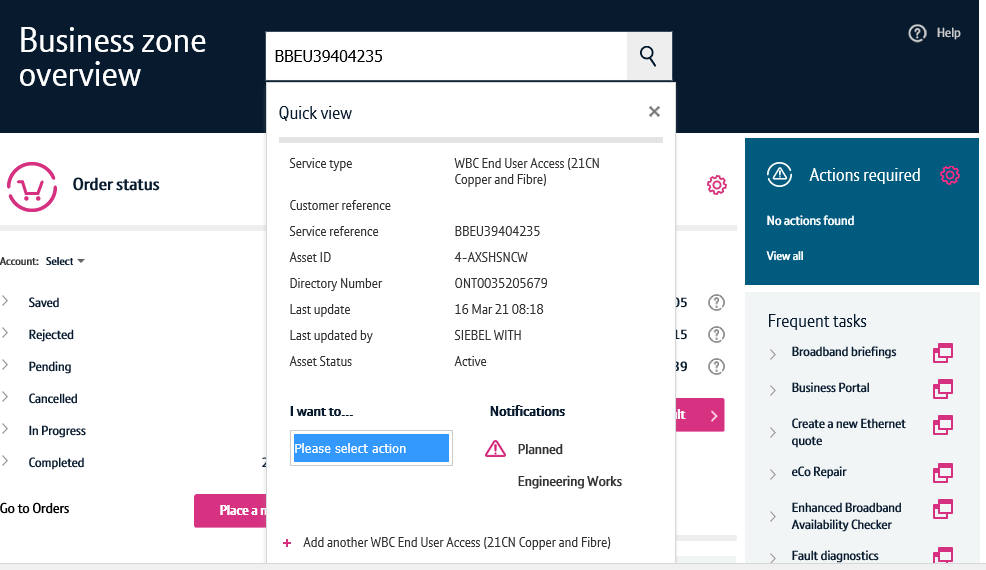 Step 2: Accessing the journey

1.  Select the ‘Modify’ Option from the drop down box that will appear under the -  please select action
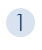 6
How to place a FTTP Shift ONT Order on Enhanced Eco+
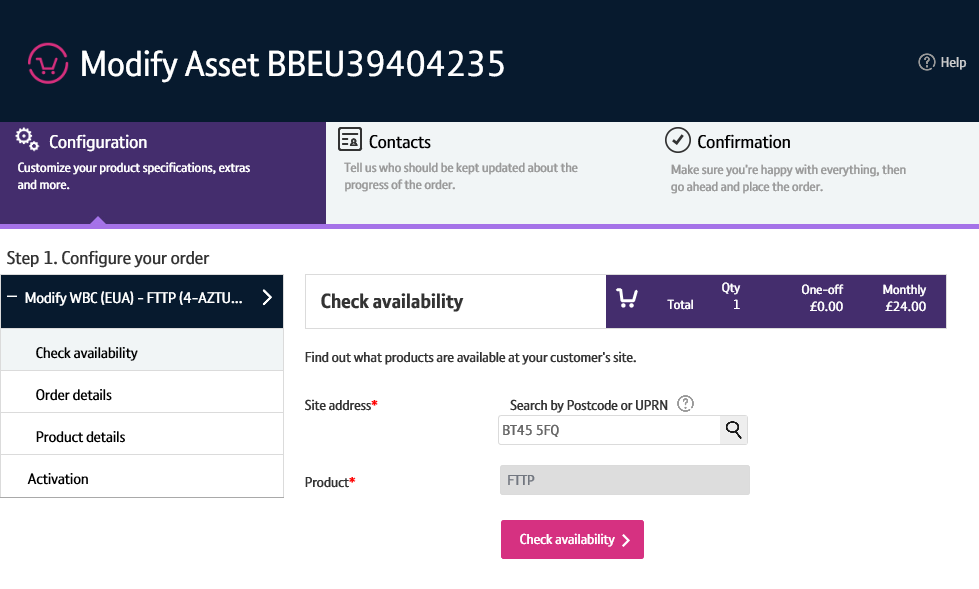 Step 3: Select the Address

1. Enter the post code of the address
2. Click on the ‘Magnifying glass’ to look up the full address.
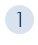 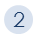 7
How to place a FTTP Shift ONT Order on Enhanced Eco+
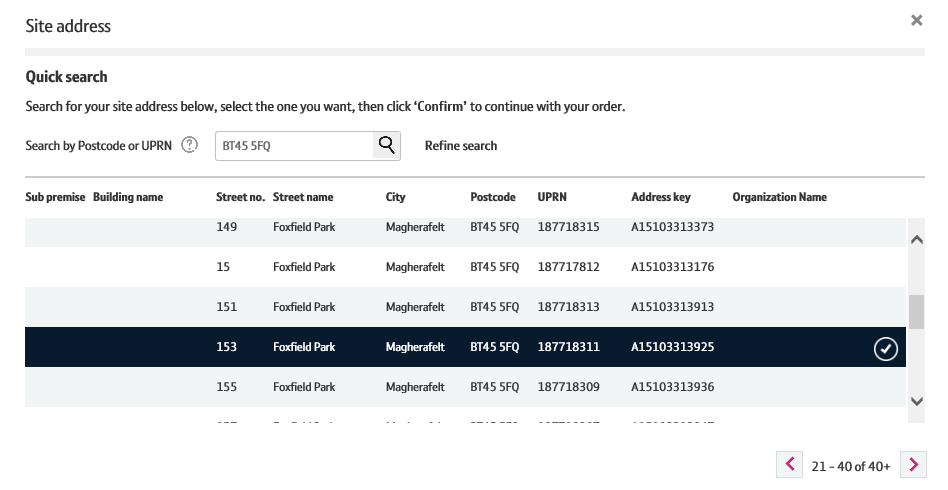 Step 4: Select the Address

1. Select the Address from the list
2. Click on ‘Confirm’ at the bottom of the page

Note: Use the scroll bar to see all addresses. Only 5 will show in the box.
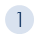 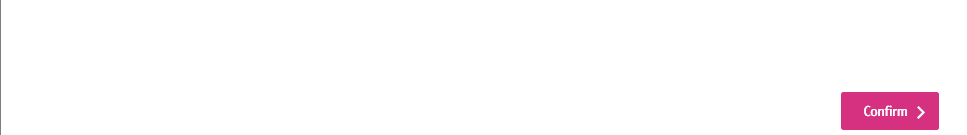 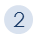 8
How to place a FTTP Shift ONT Order on Enhanced Eco+
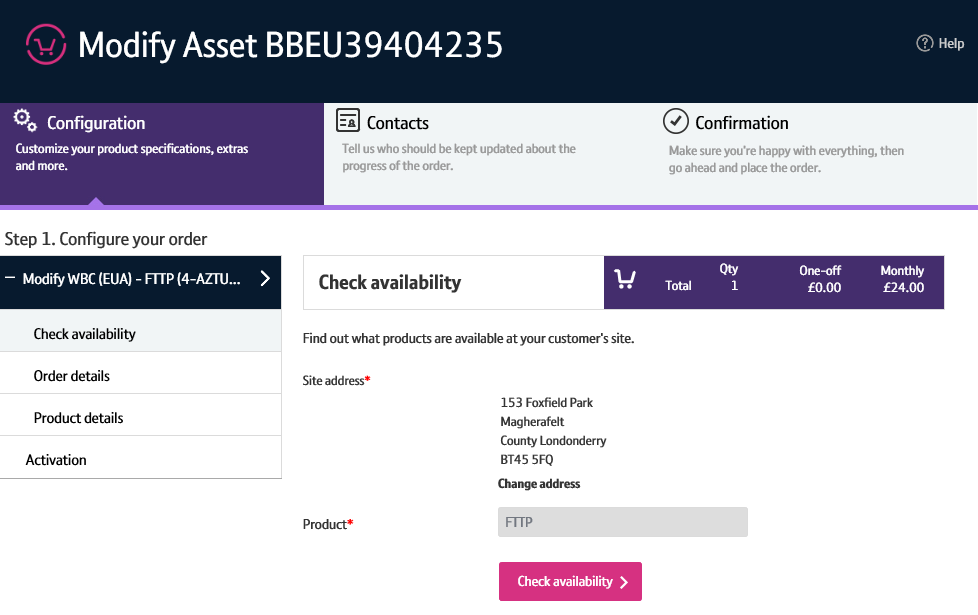 Step 5: Check Availability

1. Click on ‘Check Availability’
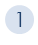 9
How to place a FTTP Shift ONT Order on Enhanced Eco+
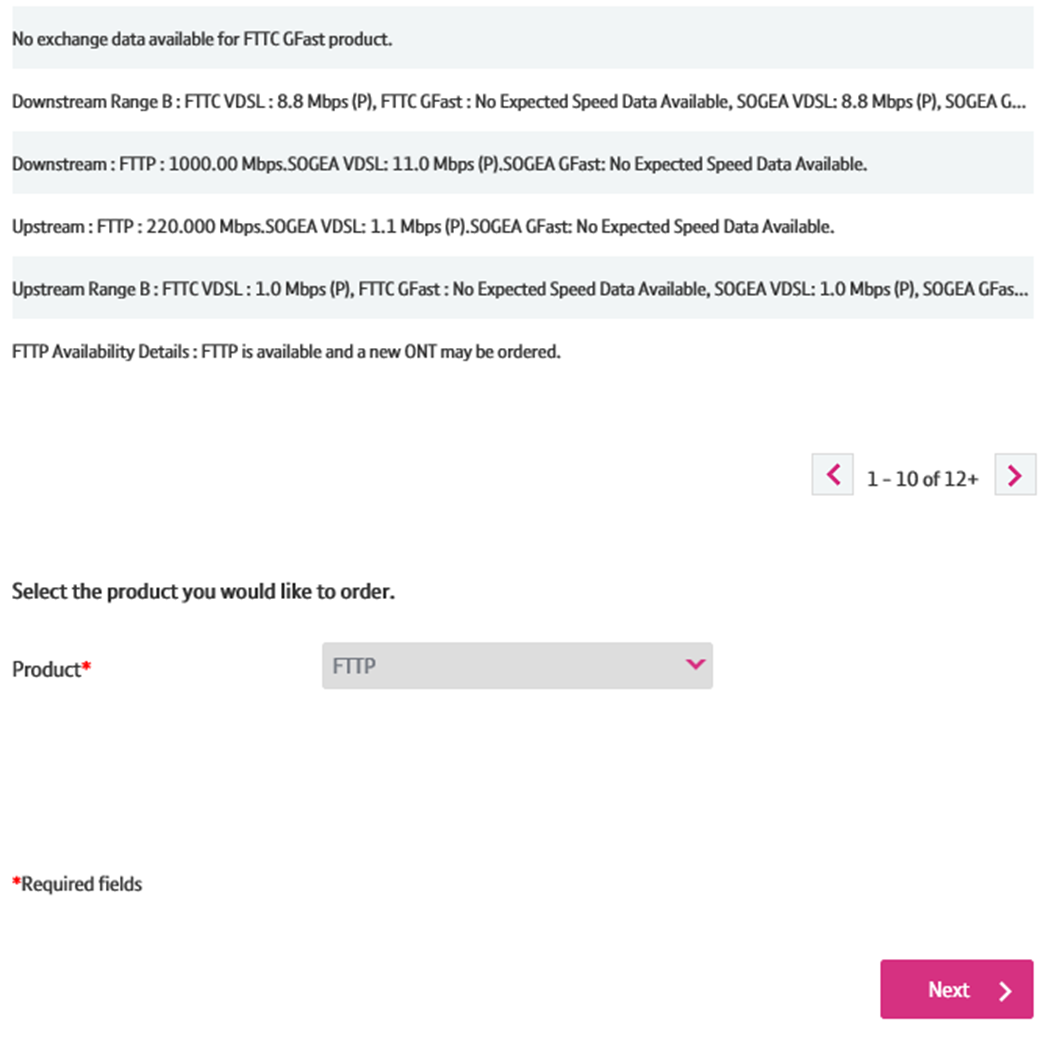 Step 6: Check Availability

The available products will be shown in the Results table.

1. Select ‘Next’ at the bottom of the page

Note: FTTP will appear automatically in the product box
10
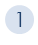 How to place a FTTP Shift ONT Order on Enhanced Eco+
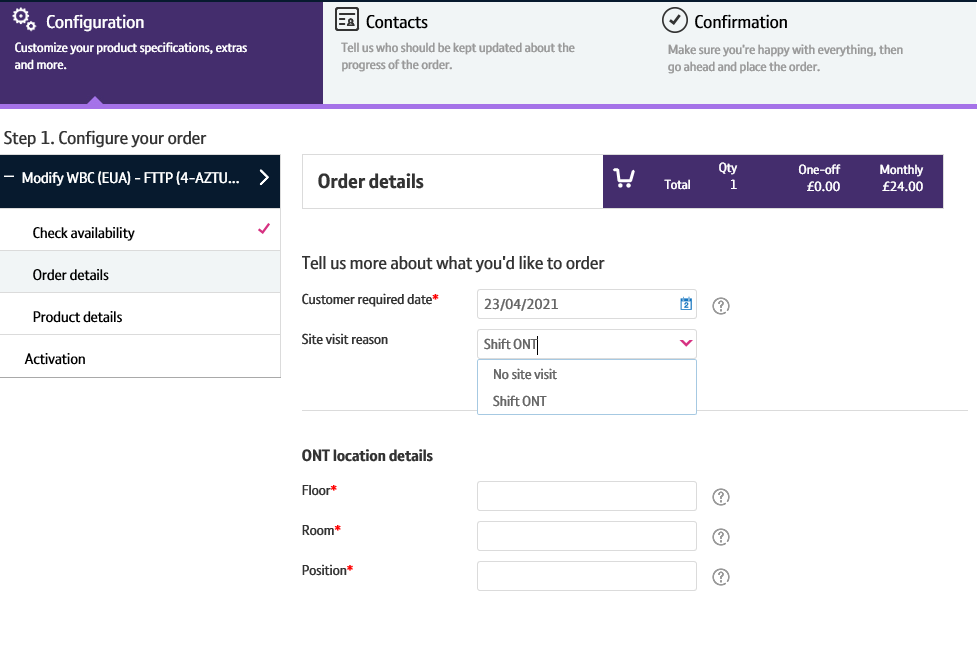 Step 7: Order Details

1. Customer required by date  - This will default to the standard lead time of 1 day. You can push this out if you want to.
2. Site visit reason  - Select ‘Shift ONT’ 
2. Floor – Add the position this needs to move to. Not to exceed 50 Characters.

3. Room – Add the position this needs to move to. Not to exceed 50 Characters.
5. Position - Add the position this needs to move to. Not to exceed 50 Characters.

6. Set Up primary Contact  - This is where the updates of the progression of the order will go to

7. Click on ‘NEXT’
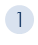 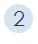 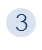 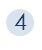 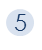 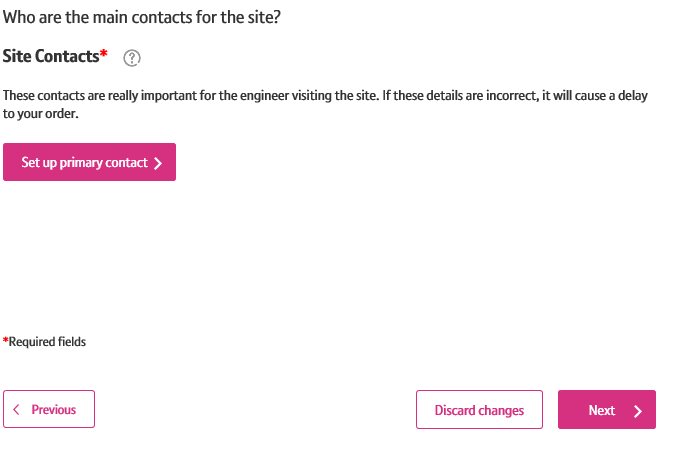 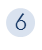 11
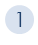 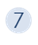 How to place a FTTP Shift ONT Order on Enhanced Eco+
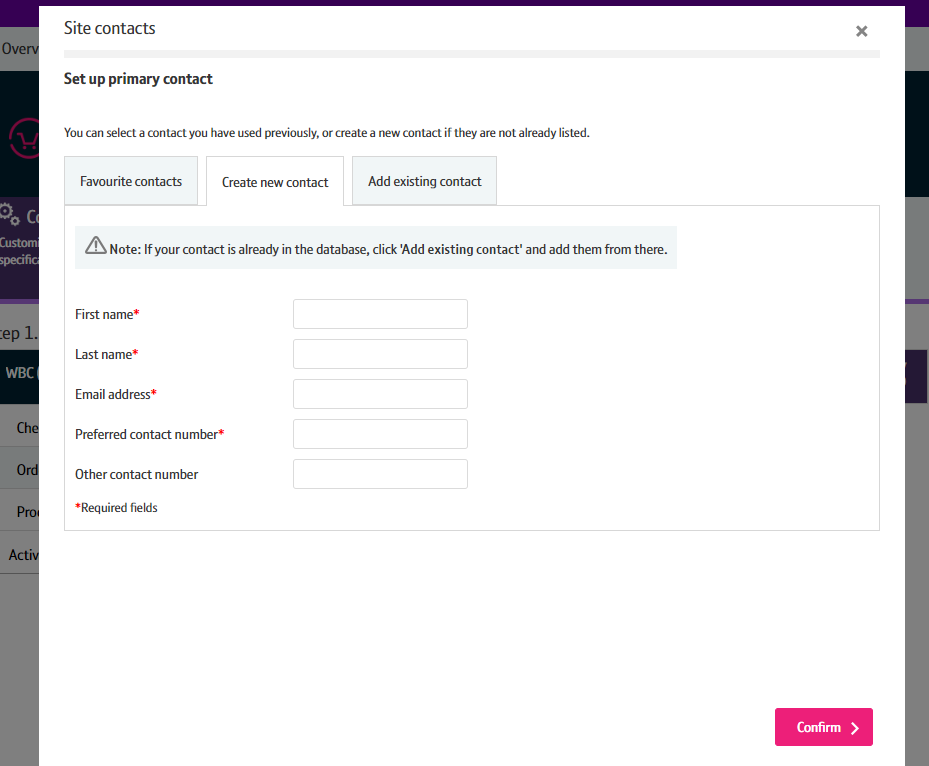 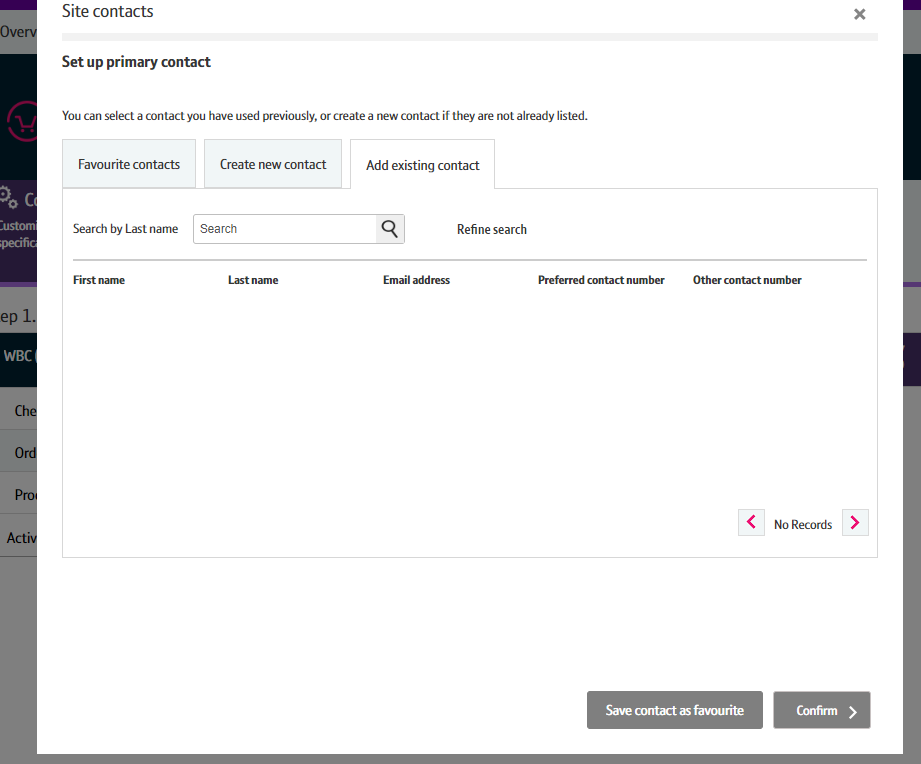 Step 8: Order Details

From here you can Create a New Contact. If you have a contact you use frequently, you can save their details as a Favourite contact to stop you having to enter the details every time. 
Select ‘Confirm’ once you have entered all the details. 
If you wish to change this after you have selected Confirm, you can go back and amend the details using an Edit option that will appear on the previous screen.
12
How to place a FTTP Shift ONT Order on Enhanced Eco++
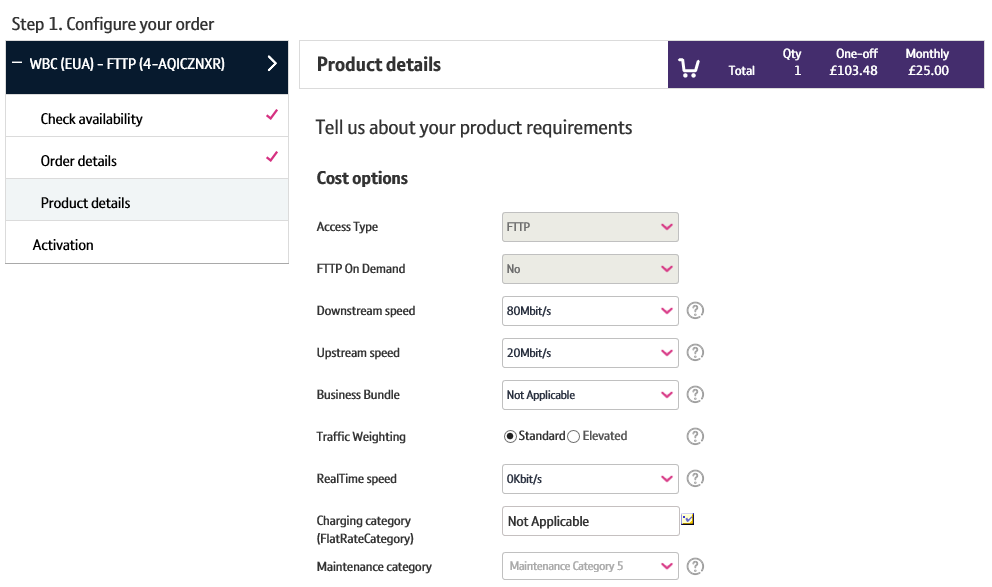 Step 9: Product Details

Important: For a shift order you cannot make any changes to these following parameters. 

1. Downstream Speed – select the speed you require
2. Upstream Speed – select the speed you require
3. Business Bundle – refer to the product handbook for further details. Combines Traffic Weighting and Maintenance Category combinations. 
4. Traffic Weighting – options are Standard or Elevated
5. RealTime speed – usually set to 0
6. Charging category – usually Not Applicable
7. Maintenance Category:  
  Category 5 = 40 hour repair
	Category 4 = 20 hour repair
	Category 14 = 7 hour repair
4
5
6
7
1
8
2
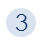 9
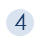 10
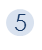 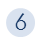 11
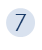 13
How to place a FTTP Shift ONT Order on Enhanced Eco+
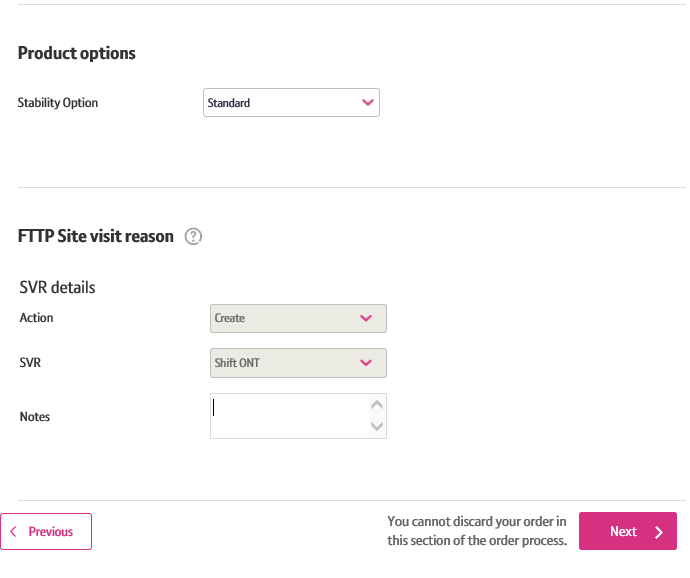 Step 10: Product Details

1.  Stability Option – select the speed as standard
2.  Action – This is auto populated 
3.  SVR – this has auto populated and will show as a shift ONT. 
4.   Notes - Here you can add notes or site contact details. Please ensure this is up to a maximum of 50 characters
5.  Click ‘Next’
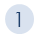 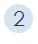 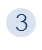 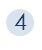 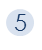 14
How to place a FTTP Shift ONT Order on Enhanced Eco+
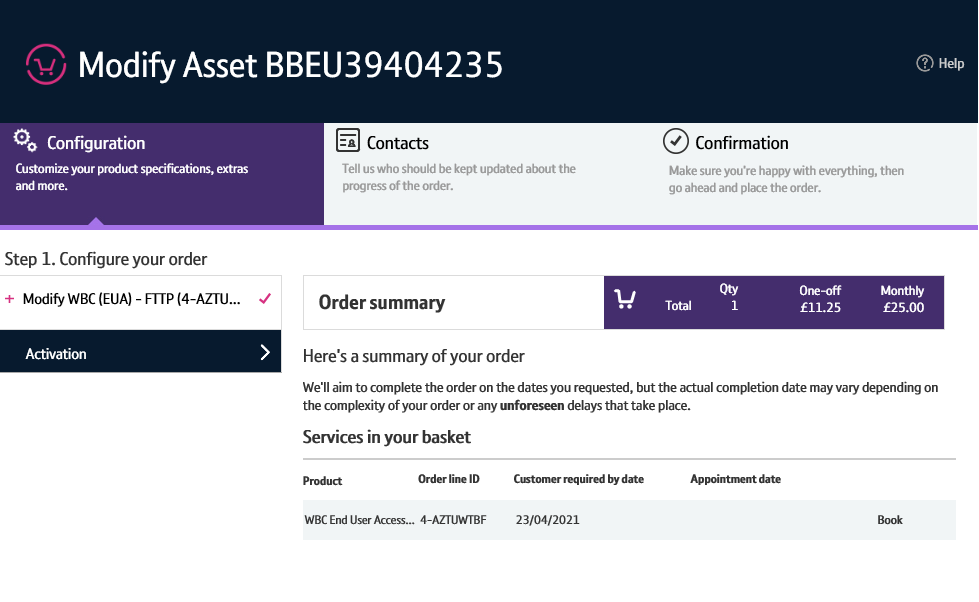 Step 11: Order Summary

Your order is summarised confirming the selected CRD and the costs. 

1. Click on ‘Book’ to select the appointment date for the Shift to take please.
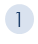 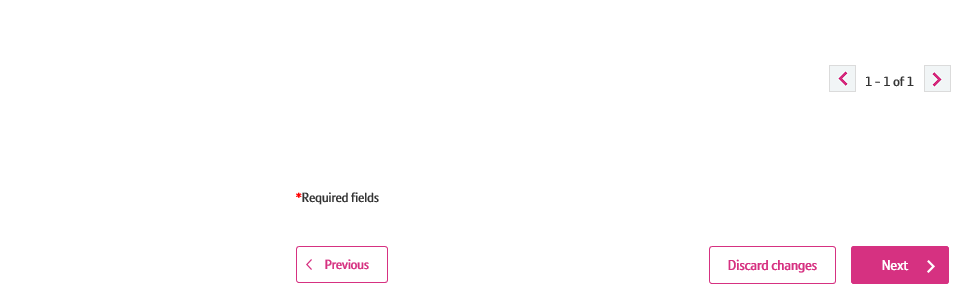 15
How to place a FTTP Shift ONT Order on Enhanced Eco+
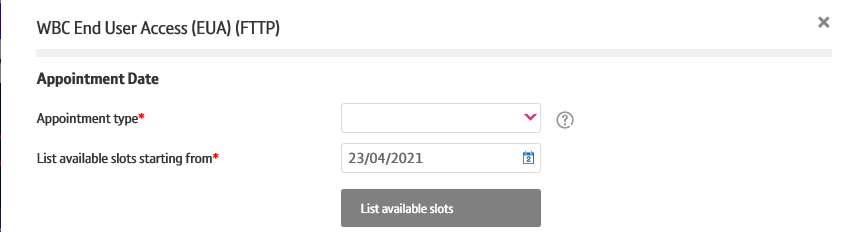 Step 12: Booking the Appointment

1. Appointment type – Here choose the standard Am or PM option

2. List available appointment slots from  - This will bring up the latest appointment slots available

3. Click on ‘List Available slots’

4. Select the appointment you require

5. Click on ‘reserve appointment’
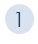 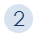 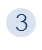 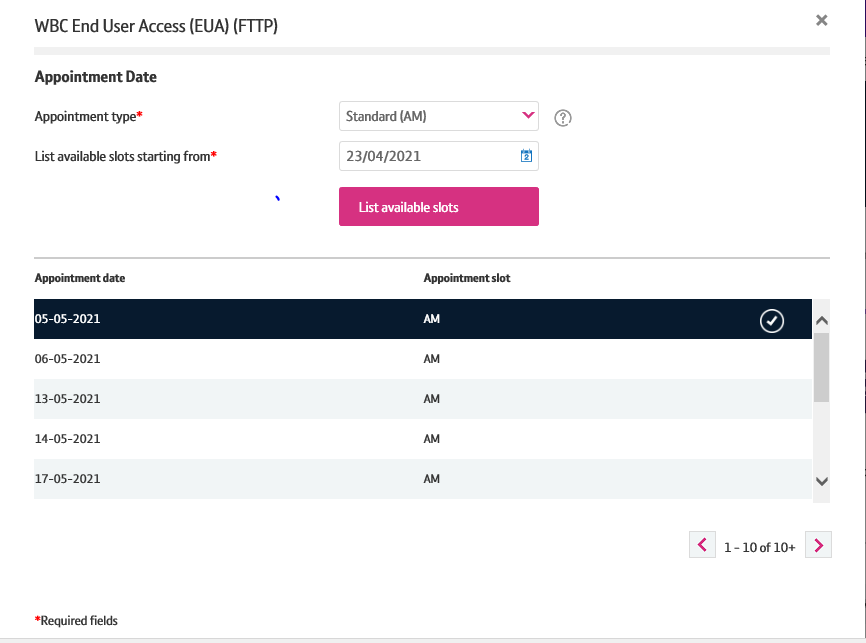 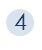 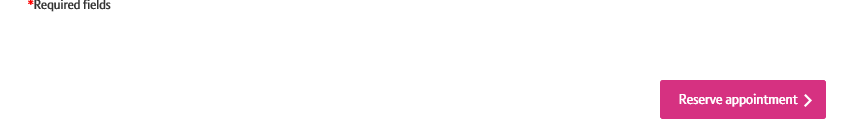 16
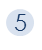 How to place a FTTP Shift ONT Order on Enhanced Eco+
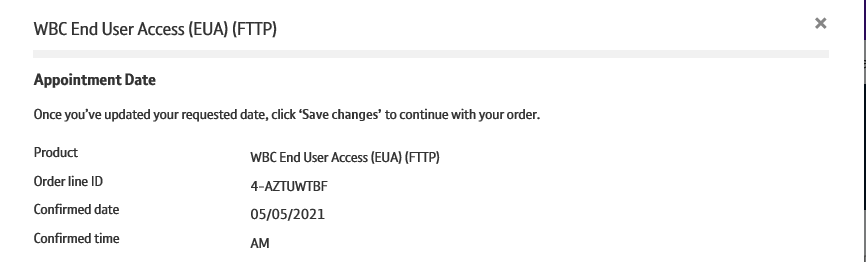 Step 13: Booking the Appointment

This then shows you the appointment you have reserved. If you are happy with this

1. Click on ‘Save Changes’
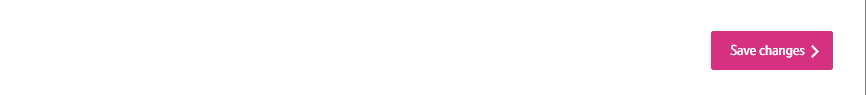 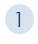 17
How to place a FTTP Shift ONT Order on Enhanced Eco+
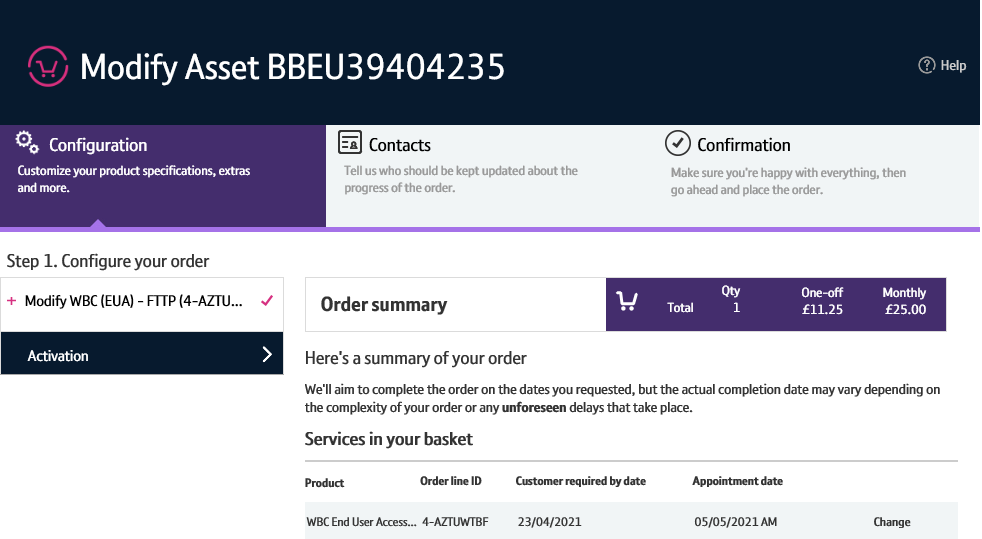 Step 14: Order Summary

Your order is summarised confirming the selected appointment and the cost details.

If you want to change the appointment you still can.

1. When you are happy select ‘Next’
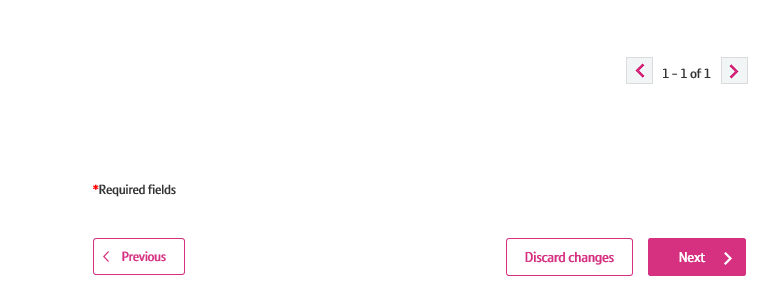 18
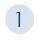 How to place a FTTP Shift ONT Order on Enhanced Eco+
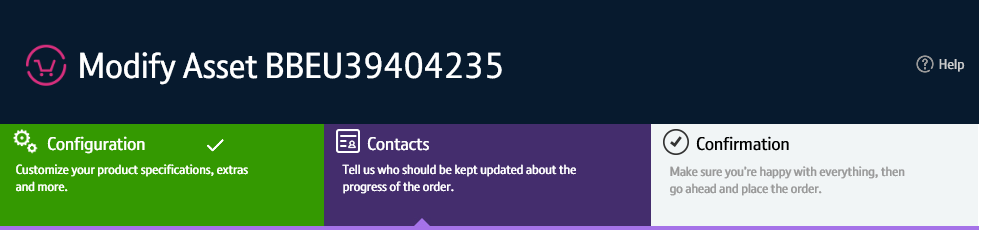 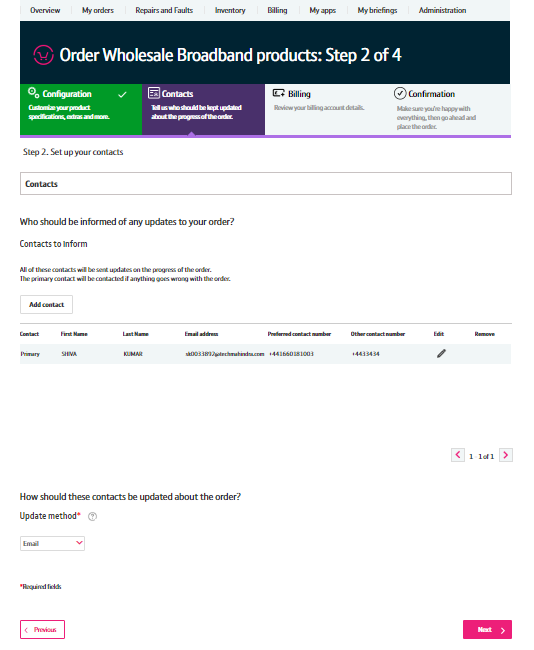 Step 15: Order Contacts

You can now add the details of who you want to be kept up-to-date on the progress of the order. 

Your details will be automatically populated from your BTWholesale.com account details. You can edit these if needed. 
You can also add any additional contacts. 
You can also choose how you want to be updated; Email, Online Tracking or Critical emails only. 
Click ‘Next’
2
1
3
4
19
19
How to place a FTTP Shift ONT Order on Enhanced Eco+
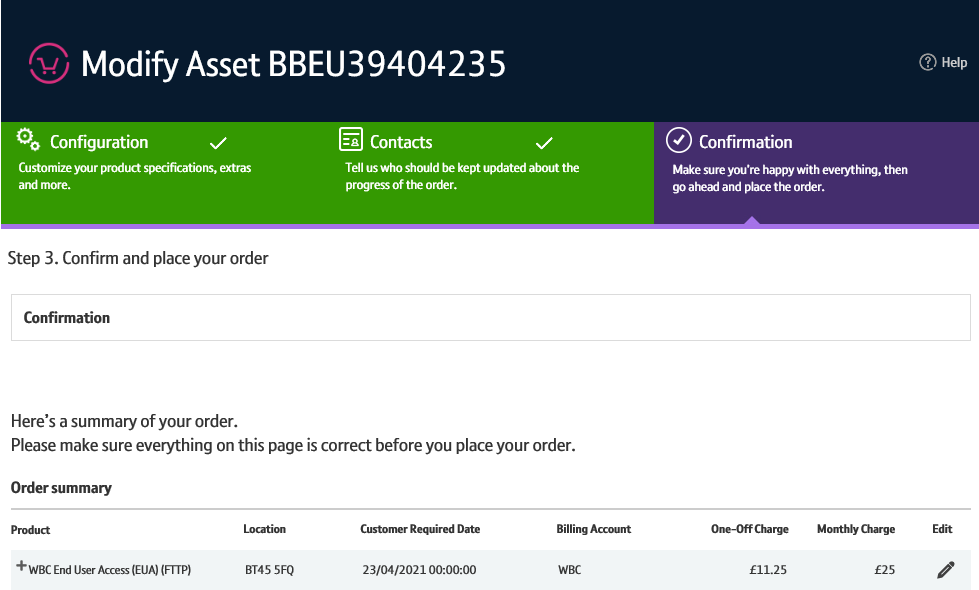 Step 16: Confirmation

This screen summarises your order before submission. You can use the Edit option or the Previous box at the bottom of the page if you need to make any changes. 

The following details are confirmed:
1. What product you have ordered and the options you have selected. 
2. The monthly and one off costs
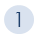 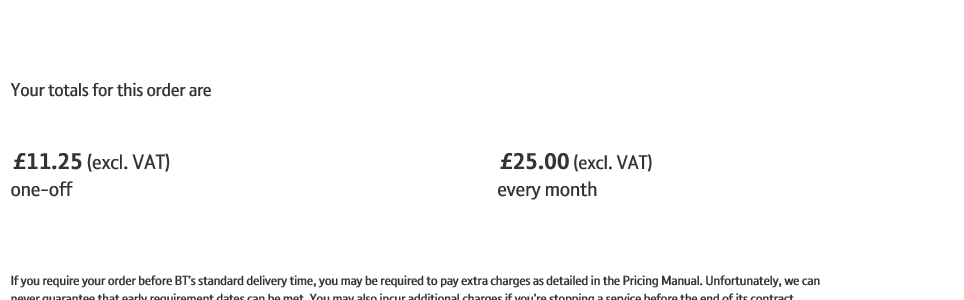 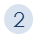 20
20
How to place a FTTP ONT Shift Order on Enhanced Eco+
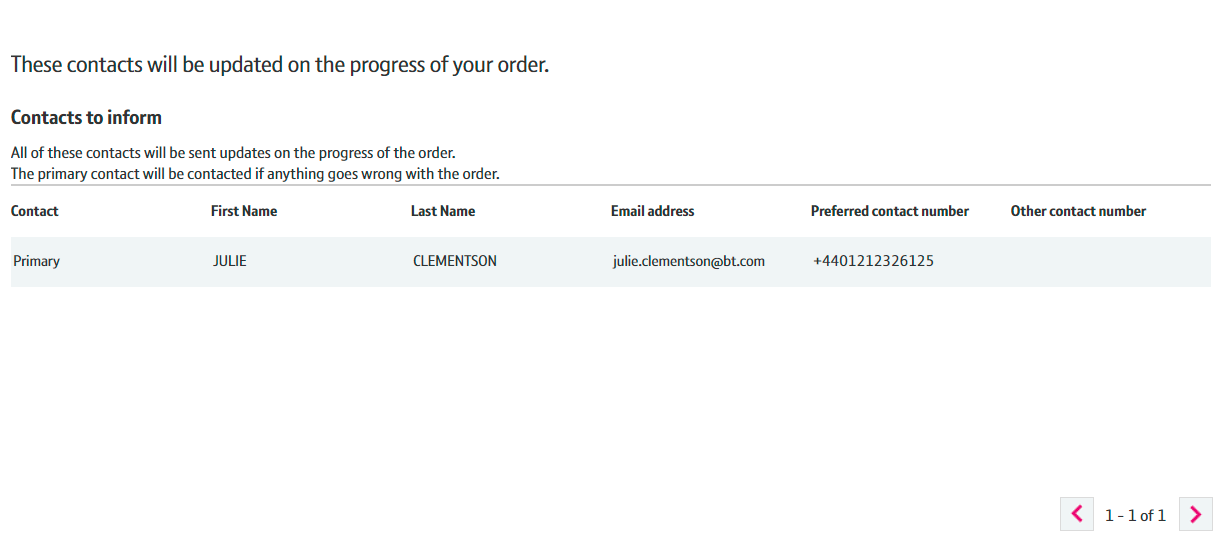 Step 17: Confirmation continued

This screen summarises your order before submission. You can use the Edit option or the Previous box at the bottom of the page if you need to make any changes. 

The following details are confirmed:
1. Who needs to be kept up to date with the progress of the order 
2. You can now add you own reference and description of the order
3. Select the tick box to accept the Terms and Conditions
4. Select ‘Place order’
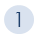 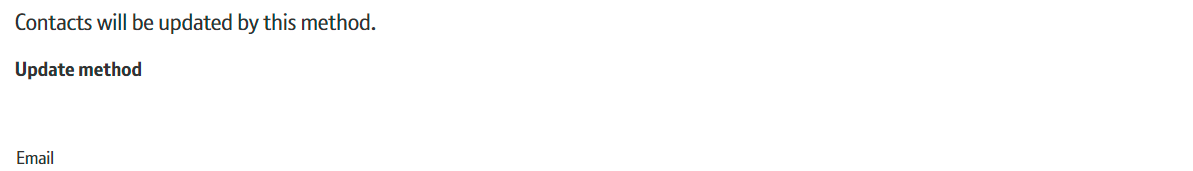 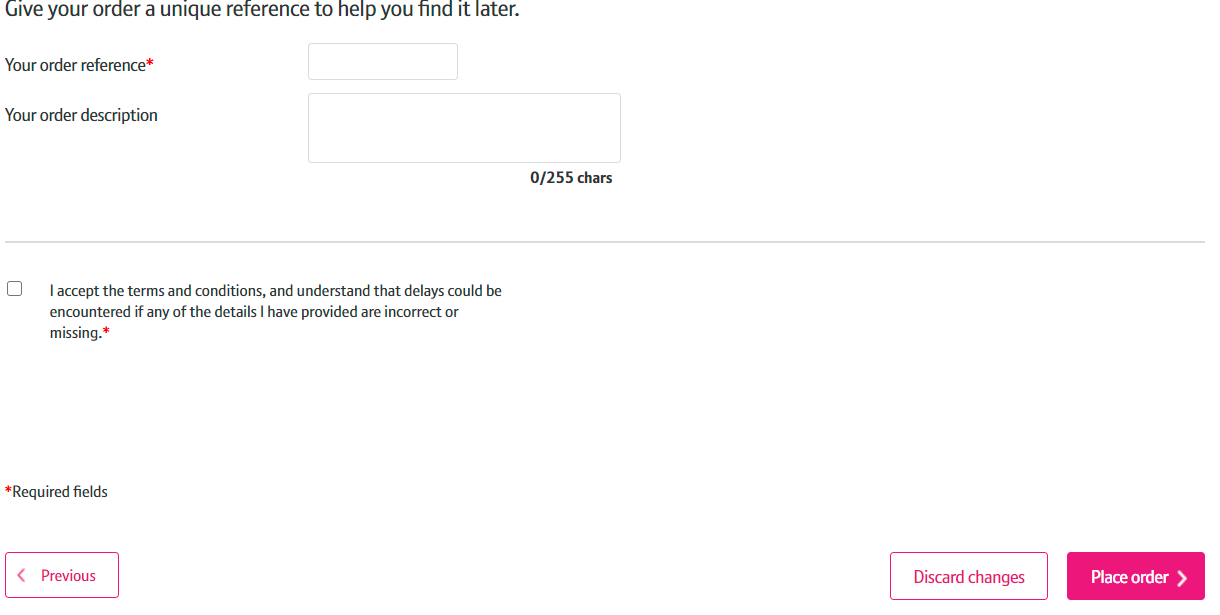 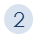 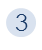 21
21
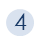 How to place a FTTP Shift ONT Order on Enhanced Eco+
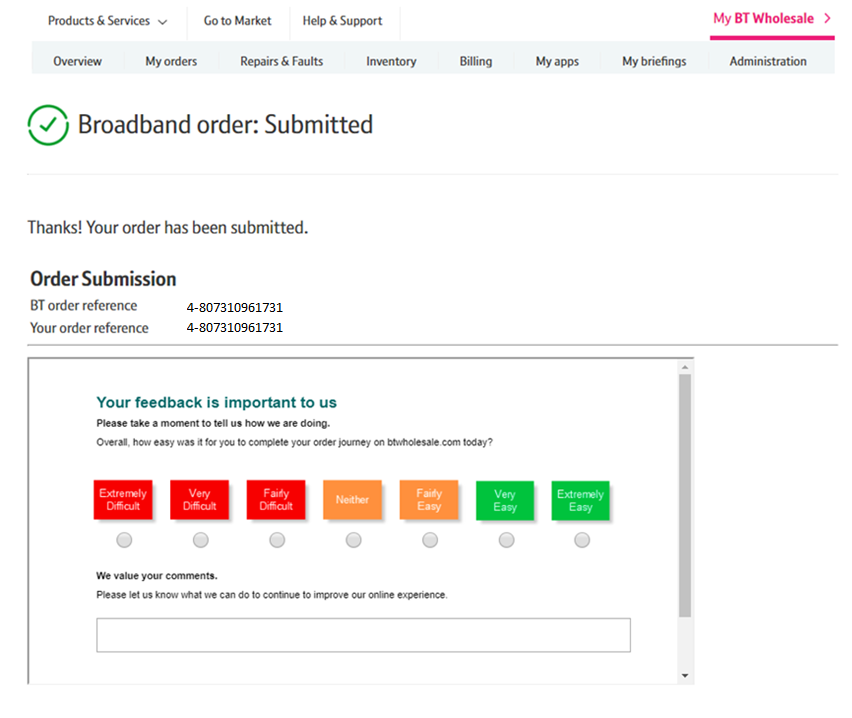 Step 11: Confirmation

Final confirmation that your order has been submitted successfully and what your BT Wholesale order reference is. 

Please fill in the survey to tell us how easy it was to submit your order. We’re always looking to improve the systems so your feedback is really valuable to us.
22
22